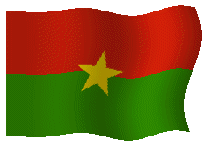 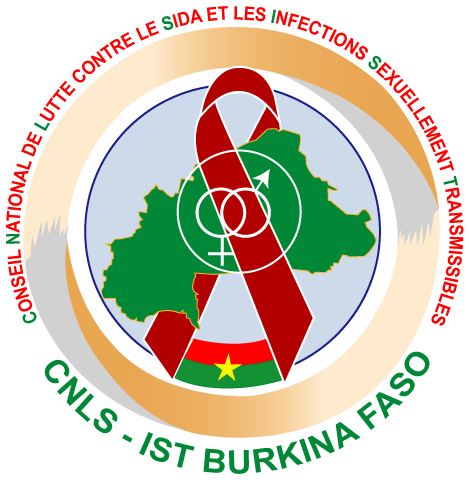 CONSEIL NATIONAL DE LUTTE CONTRE LE SIDA ET LES IST
SECRÉTARIAT  PERMANENT
1
Présentation à l’occasion de la réunion du Réseau Parlementaire de Lutte contre le VIH/SIDA, la Tuberculose et le Paludisme
Ouagadougou, le 02 Octobre 2016
Situation de l’épidémie et de la réponse au VIH et au SIDA au Burkina Faso
Dr. Didier Romuald BAKOUAN, Secrétaire Permanent
PLAN DE PRESENTATION
INTRODUCTION
Situation Épidémiologique
Réponse nationale: le CSN 2016-2020
Quelles expérience avec les parlementaires?
CONCLUSION
2
INTRODUCTION
3
Les premiers de Sida cas ont été déclarés en 1986;

La réponse nationale est basée sur la multisectorialité

Malgré les efforts consentis les acquis importants, le VIH demeure toujours une préoccupation de premier ordre au Burkina Faso;
I- ÉPIDÉMIOLOGIE DU VIH AU BURKINA FASO
ESTIMATION POUR LE BURKINA FASO
 Rapport ONUSIDA 2015
La Prévalence  du VIH chez les adultes 15-49 ans   : 


0,90% [0,80-1,10] en 2014 


La prévalence chez les jeunes de  15-24 ans:


Filles 0,50% [0,42-0,61] en 2014

Garçons0,40% [0,30-0,50] en 2014
Total PVVIH    = 110.000


 Adulte VIH = 95 000


     Femme VIH+  = 57 000


 Enfants <15ans VIH+ =  13 000


 Décès VIH+ (A+E) = 3800


 Orphelins =  75 000
CARTOGRAPHIE VIH AU BURKINA FASO
 Rapport  2015
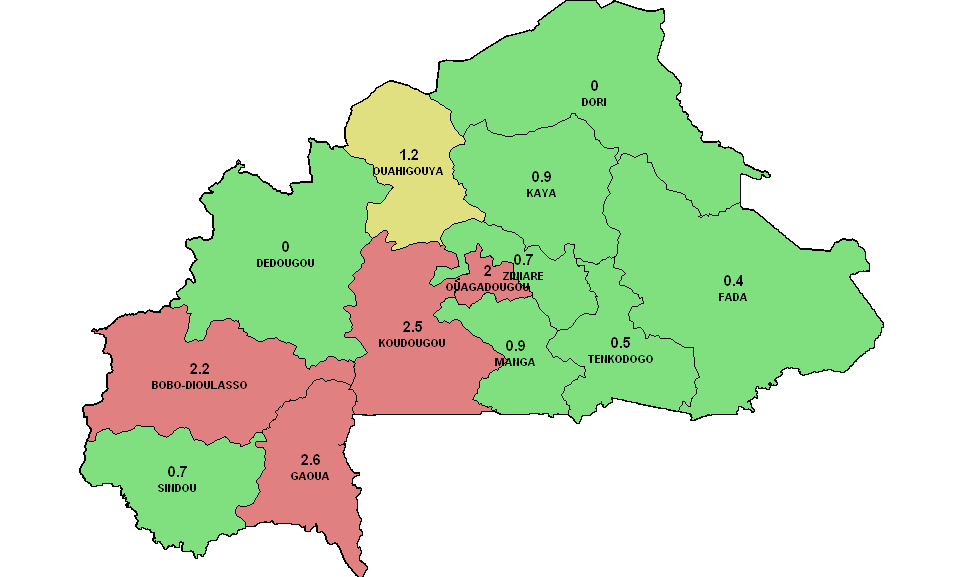 SEROSURVEILLANCE AU BURKINA FASO
 Rapport  2015
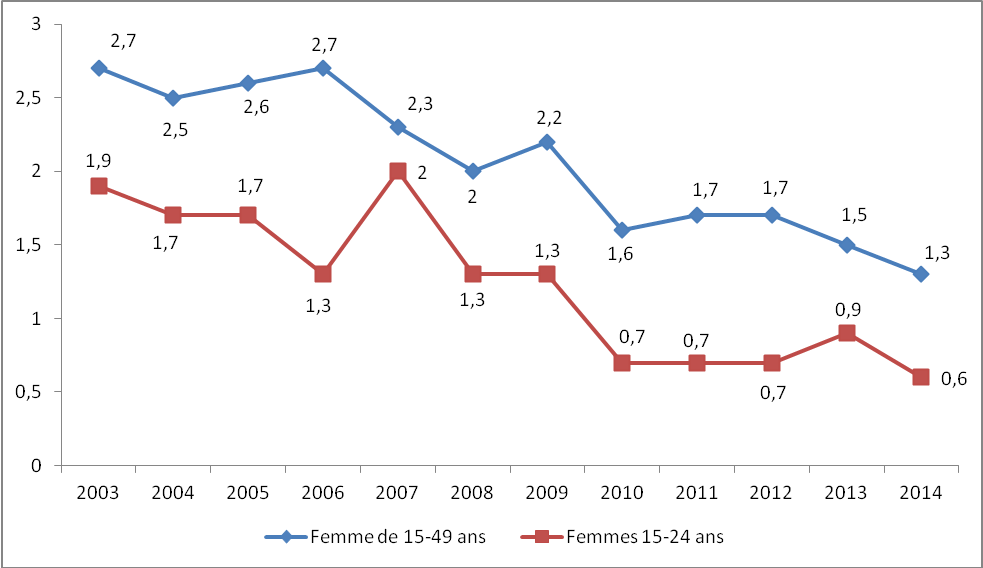 SURVEILLANCE  DU VIH DANS CERTAINS GROUPES SPECIFIQUES
9
II- QUELLE REPONSE AU VIH ET AU SIDA? LE CSN-SIDA 2016-2020
4ème  document d’orientation du CNLS-IST. 
Couvre la période 2016-2020 
Elaboré suivant une démarche de planification participative afin de garantir la prise en compte des préoccupations des différents secteurs d’intervention à travers l’implication des acteurs de mise en œuvre.
Validé par la XVè Session ordinaire du CNLS-IST du mois de mai 2016
10
ORIENTATIONS STRATEGIQUES: FONDEMENTS
L’élaboration de ce document a tenu compte des:
Orientations nationales (Prospective Burkina 2025, SCADD, PNDS, Politique nationale genre) 
Orientations internationales (recommandations 2013 de l’OMS, NFM du Fonds mondial, cadre d’investissement, PSN 3G de l’ONUSIDA…)
La vision stratégique est de « créer  un environnement où les populations participent au développement social et économique sans nouvelles infections, sans décès liés au Sida, sans stigmatisation ni discrimination associées au VIH ».
11
ORIENTATIONS STRATEGIQUES: OBJECTIFS
Trois objectifs stratégiques:
Réduire les nouvelles infections à VIH face au risque de rebond de l'épidémie et à la propagation des IST;
Améliorer l’accès et la qualité des services de soins, de traitement et de soutien des personnes infectées et affectées par le VIH et leur intégration dans les systèmes de protection sociale ;
Améliorer la gouvernance et la gestion de l’information stratégique pour une réponse nationale au VIH efficace et efficiente.
12
ORIENTATIONS STRATEGIQUES: AXES D’INTERVENTION
En vue d’atteindre ces résultats, trois (3) axes stratégiques sont définis:
13
CADRE INSTITUTIONNEL ET ORGANISATIONNEL (1/2)
Les structures de mise en œuvre sont organisées en 3 secteurs d’intervention comme suit:

1. Secteur santé: 
2. Secteur non santé
3. Secteur de la coordination nationale
Structure de décision et d’orientation: le CNLS-IST

Structures de coordination :
Structures de coordination du CNLS-IST: SP/CNLS-IST, CILS, CMLS, CELS, CRLS, CPLS, CCLS;
Structures d’exécution: Points focaux des CILS, CMLS et CELS, ONG/Asso, OBC, Unités d’exécution des projets et programmes.
14
FINANCEMENT DE LA REPONSE NATIONALE
 AU VIH DE 2016 A 2020 (1/4)
Budget du CSN-SIDA: 116 740 345 747 F CFA pour les 05 prochaines années
Par axe stratégique, ce coût est reparti comme suit:
Prévention : 47 938 077 370 F CFA (41,06%)
Soins, traitement et soutien : 47 282 433 027 F CFA (40,50%)
Gouvernance : 21 519 835 350 F CFA (18,43%)

Par secteur d’intervention
Secteur Santé:   66 466 812 387 soit 56,94%
Secteur non santé:  36 071 594 234 soit 30,90%
Secteur de la coordination:  14 202 139 126 soit 12,17%
15
FINANCEMENT DE LA REPONSE NATIONALE
 AU VIH DE 2016 A 2020 (4/4)
Par an, le gap de financement est repartie comme suit:
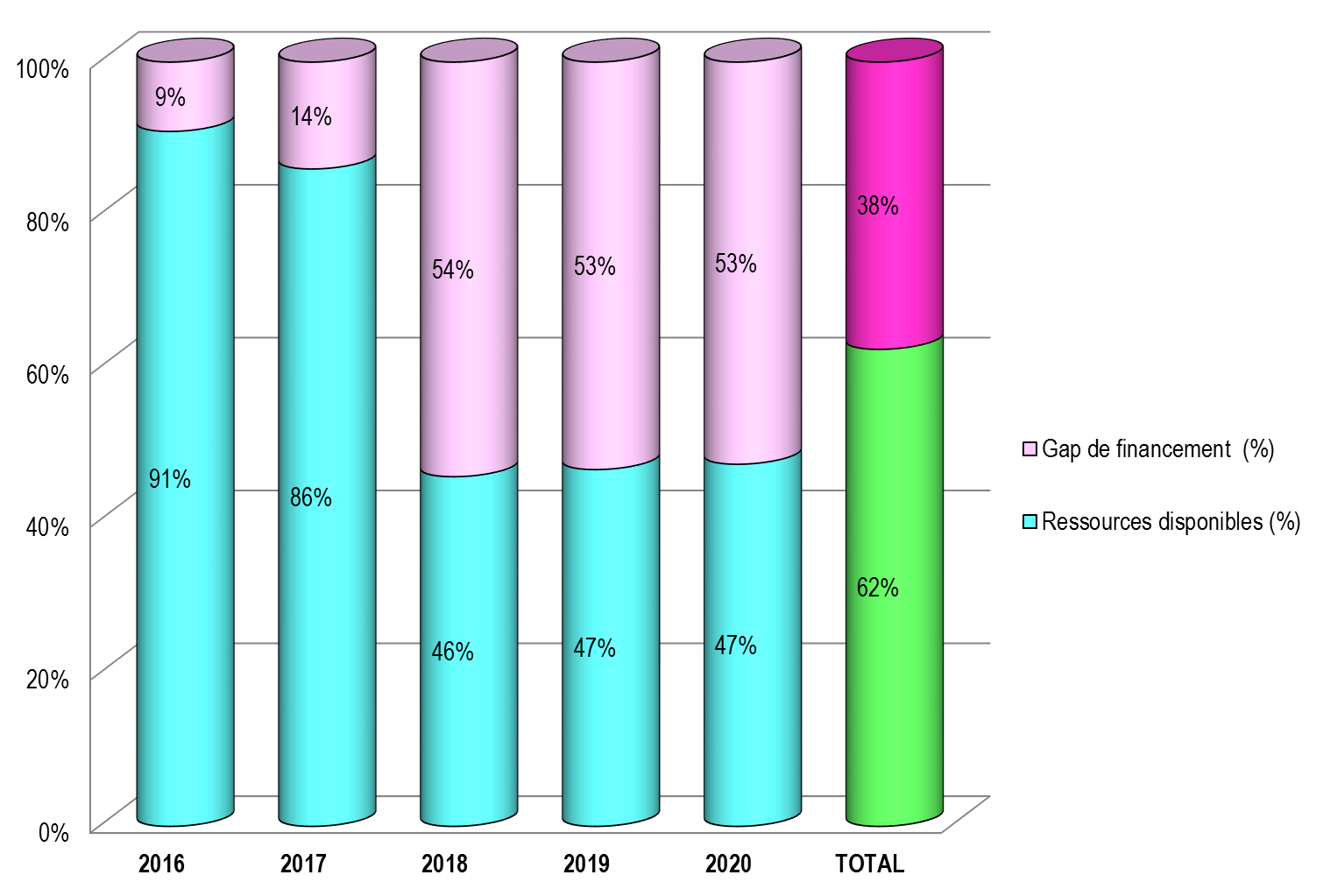 16
17
III- EXPERIENCE AVEC LES PARLEMENTAIRES
Une collaboration gagnant-gagnant
18
Partenariat manifesté par :
un appui à la mise en place d’un réseau des parlementaires de lutte contre le SIDA 
un appui technique et financier à l’élaboration et la mise en œuvre de plans d’action
un appui à la participation aux grandes rencontres internationales
une participation des parlementaires aux sessions du CNLS-IST et à des groupes de travail au sein du SP/CNLS-IST
Des Résultats intéressants
19
Rôle important dans le processus d’adaptation de la loi type de N’Djamena qui a permis l’adoption de la Loi 30-2008 portant lutte contre le Sida et la protection des personnes vivant avec le VIH;
Des initiatives dans la lutte contre la stigmatisation et la discrimination;
Une prise en compte de plus en plus grande du VIH dans les budgets nationaux
CONCLUSION
Il est indéniable que 30 ans après la découverte des premiers cas de Sida, le Burkina Faso fait toujours face à une situation épidémiologique complexe;
On note une baisse importante de la prévalence en population générale, mais des catégories de populations et certaines régions connaissent des taux élevés;
Des efforts ont été faits pour assurer un accès des PVVIH aux soins et traitements, mais un nombre important de personnes infectées sont toujours en besoin de traitement;
Les parlementaires ont joué et continuent de jouer un rôle prépondérant dans le plaidoyer pour la mobilisation des ressources et pour l’amélioration de l’environnement; mais il est important que leur implication s’intensifie pour augmenter les ressources domestiques et lever certaines barrières politiques.
20
3
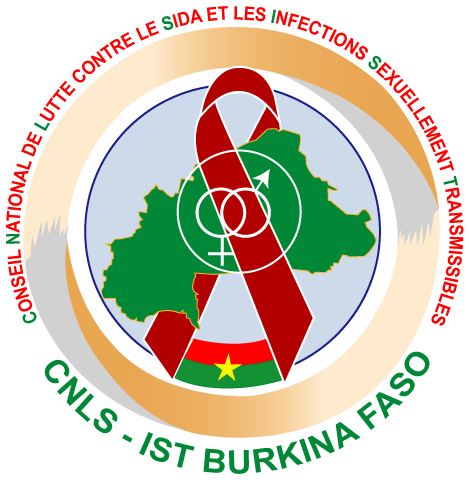 Ans  de Sida au Burkina Faso
Enseignement et perspective
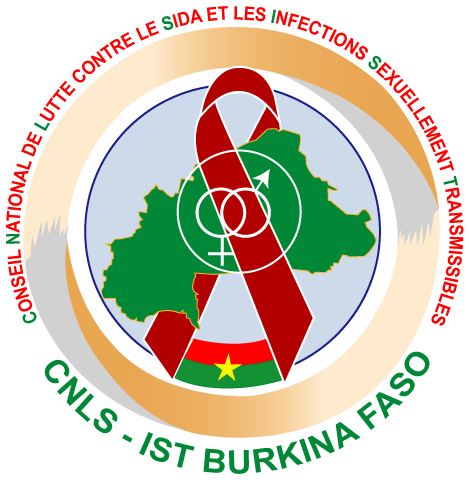 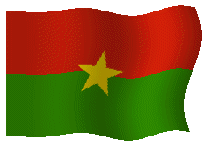 Merci pour votre aimable attention
21